This should be the first slide 

PRESENTATION NOTES: 
The font used in this presentation is “Sans Source 3.” It is a free Google font.DOWNLOAD FONT HERE (updated 08/25/23)
[Name of Presentation]
Please remove all yellow notes before submitting your presentation.
[Speaker Name]
[TRACK NAME]
[Name of Presentation]
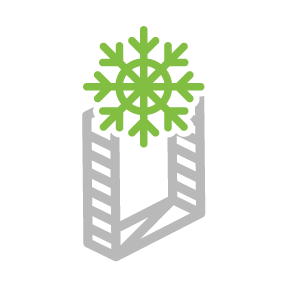 Use the appropriate EMEA Track name and icon.Select from slides 9-10.
[Speaker Name]
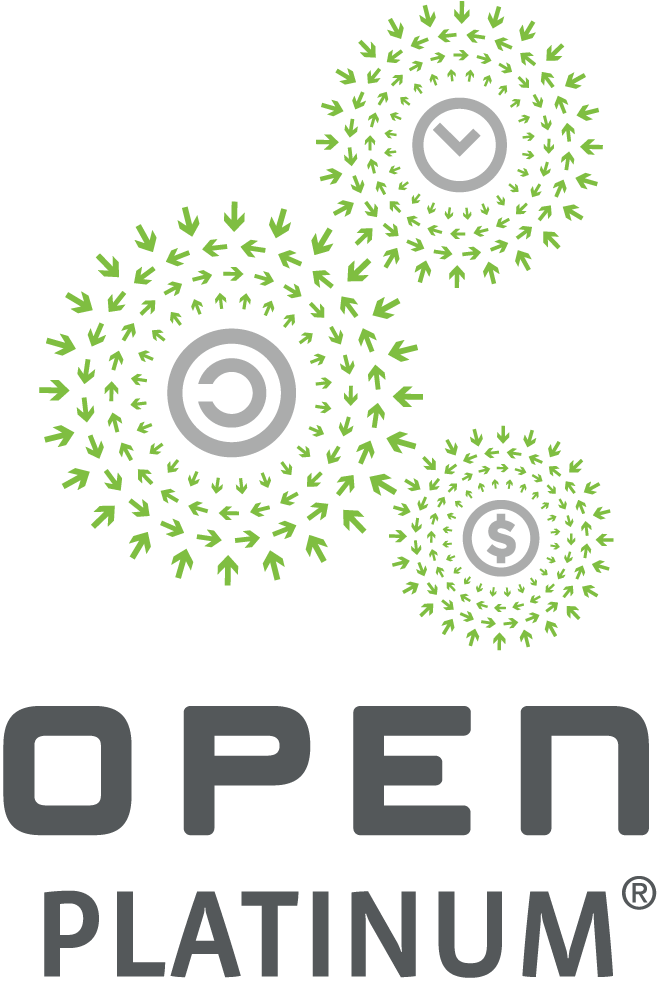 Use the appropriate Membership Logo. Select from slide 11.
If not an OCP member, please remove.
[Presentation Starts Here]
Technical content is desired
Open, collaborative in nature, material must be relevant to an open-source community
Must not be a product advertisement or too “commercial” in the messaging
Products, specs, and any contributions that have NOT been previously discussed in a monthly call, workshop, or previously approved by the foundation should NOT be disclosed in an engineering workshop 
No future discussions about contributions without having a Contribution License Agreement in place
Add any diagrams/charts here.
Technical content is desired
Open, collaborative in nature, material must be relevant to an open-source community
Must not be a product advertisement or too “commercial” in the messaging
[Diagrams/Charts]
[Product/Facility Info]
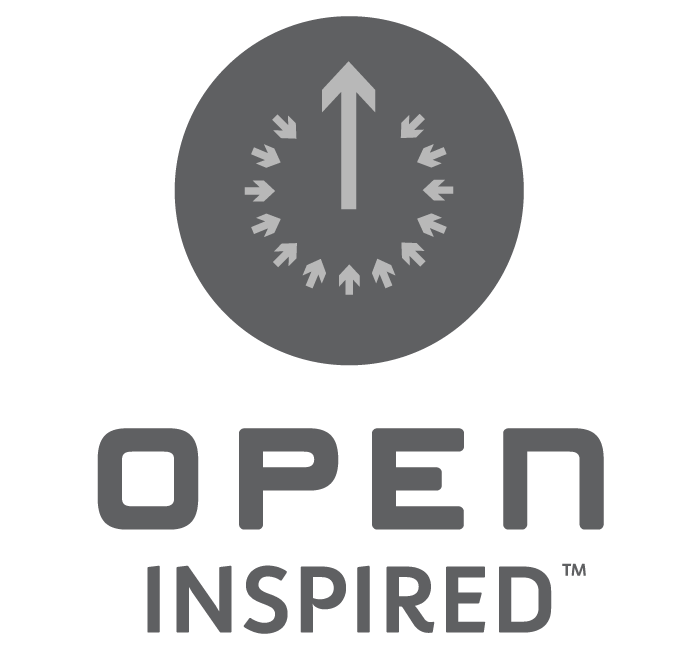 Photos of product/facility
Links to Solution Provider’s site
Marketplace link
Use the appropriate OCP Recognition logo for product/facility from slide 12.
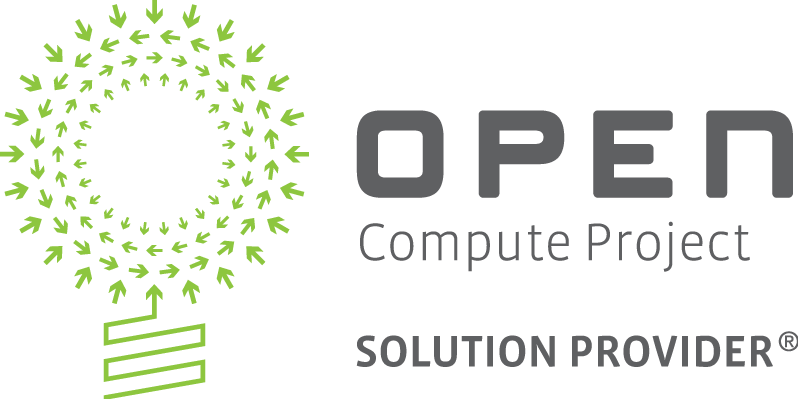 Use the appropriate Solution Provider logo from slide 12.
This should be the last contentslide before your closing slide.
[Call to Action] (Mandatory)
Problem to solve
[Example] Let's create a specification for sustainable OCP Summit badges
How to get involved in the project/sub-project community
Timeline for contribution availability
Timeline for product/facility availability
Link to contribution DB/OCP Marketplace
Where to find additional information (URL links)
[Example] Where to buy:  https://www.opencompute.org/products
[Example] Project Wiki with latest specification: http://www.opencompute.org/wiki/Server/Mezz
[Example] Mailing list:  http://lists.opencompute.org/mailman/listinfo/opencompute-mezz-card
You have two options for a closing slide: 
“Thank You” (this slide) 
–OR–
“Open Discussion” (the next slide) 
Please choose one.
Thank You!
Please remove all yellow notes before submitting your presentation.
Click here to review OCP Trademark Guidelines
You have two options for a closing slide: 
“Open Discussion” (this slide) 
–OR–
“Thank You” (previous slide) 
Please choose one.
Open Discussion
Please remove all yellow notes before submitting your presentation.
Click here to review OCP Trademark Guidelines
Please use the appropriate EMEA Track name and icon.
ARTIFICIAL INTELLIGENCE(AI)
CYBER SECURITY & DATA PROTECTION
DATA CENTER (DC) PHYSICAL INFRASTRUCTURE
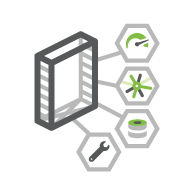 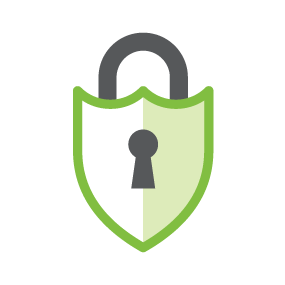 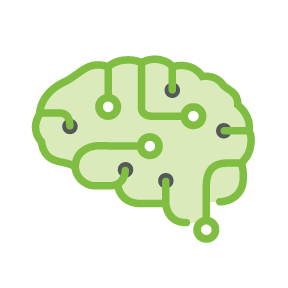 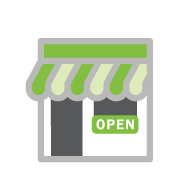 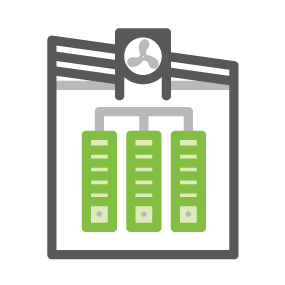 IMMERSION COOLING
EMEA DEPLOYMENTSOF OCP RECOGNIZED SOLUTIONS
DATA CENTER (DC) SUSTAINABILITY
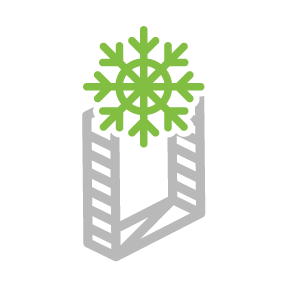 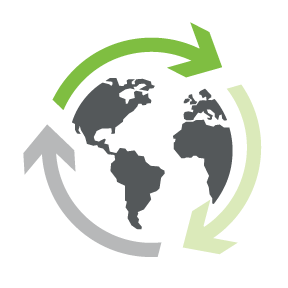 Please use the appropriate EMEA Track name and icon.
IT INFRASTRUCTURE
LIQUID COOLING
SYSTEMS MANAGEMENT
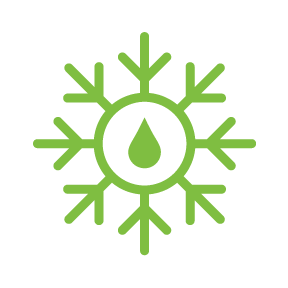 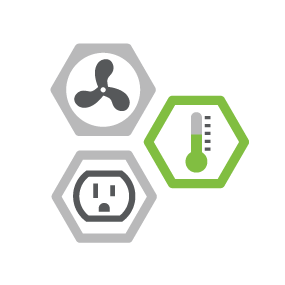 SPECIAL FOCUS: OPENRAN
SPECIAL FOCUS: PHOTONICS
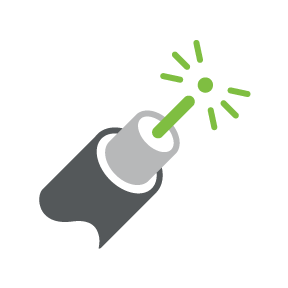 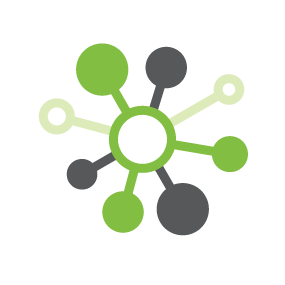 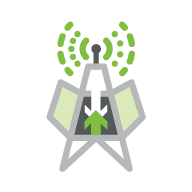 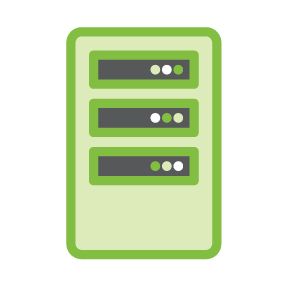 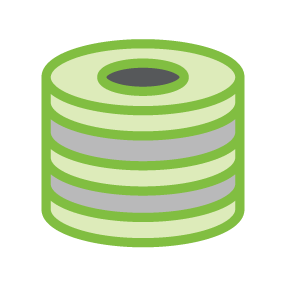 Please use one of these membership logos to designate your company’s membership level.
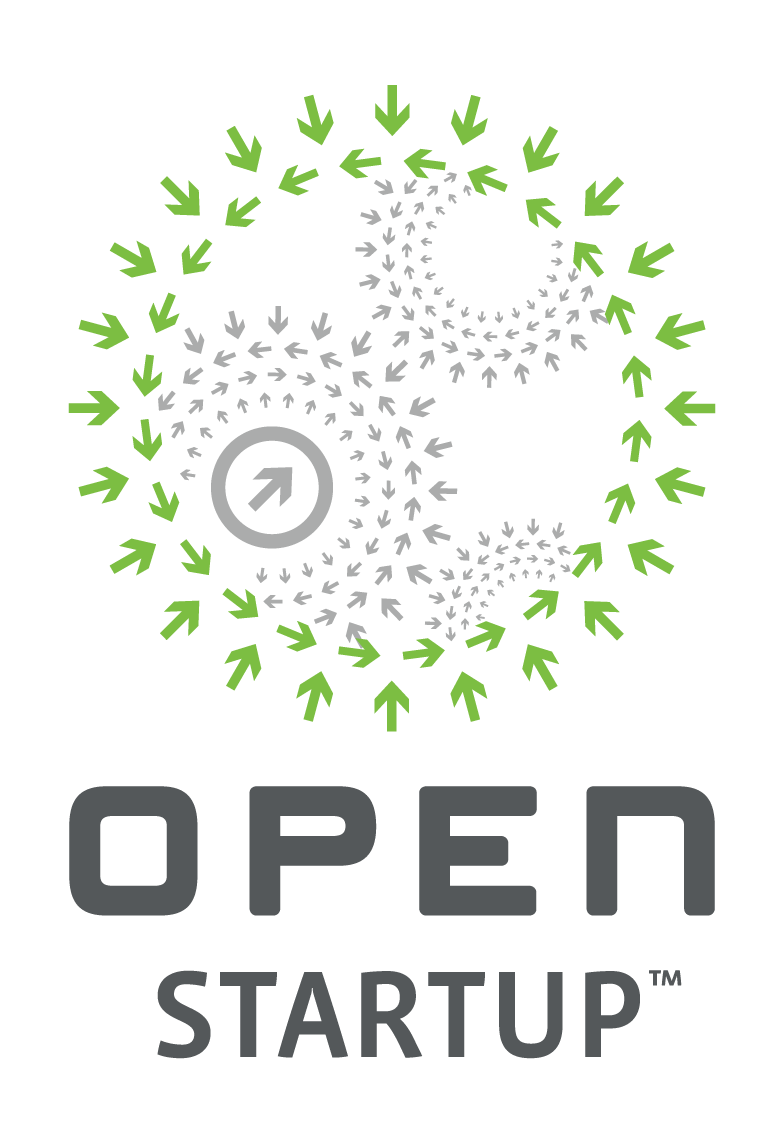 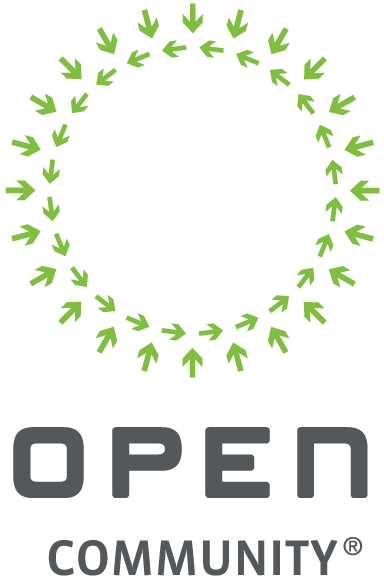 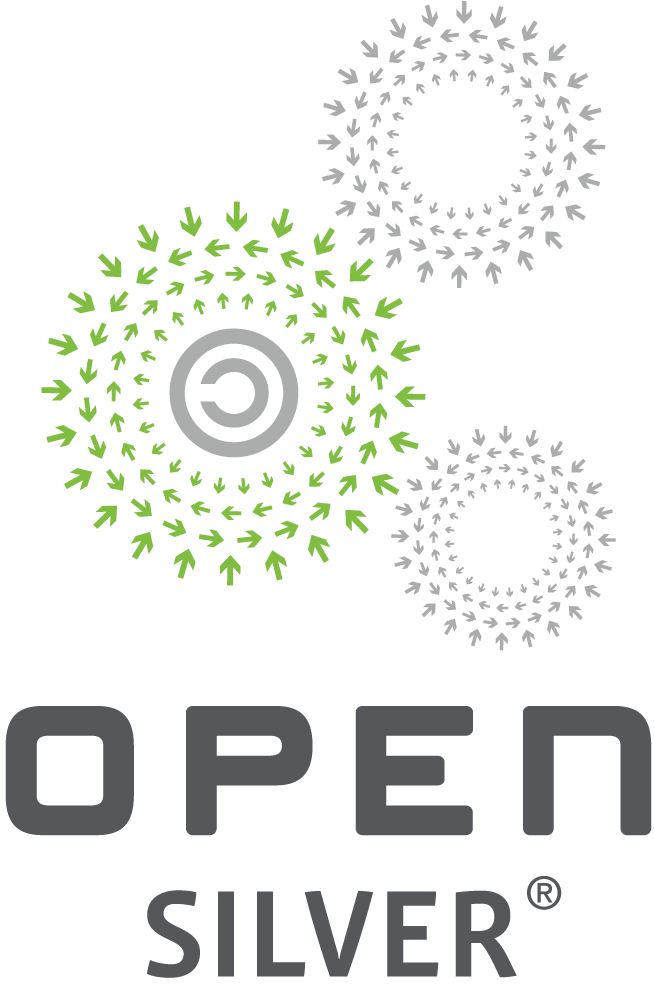 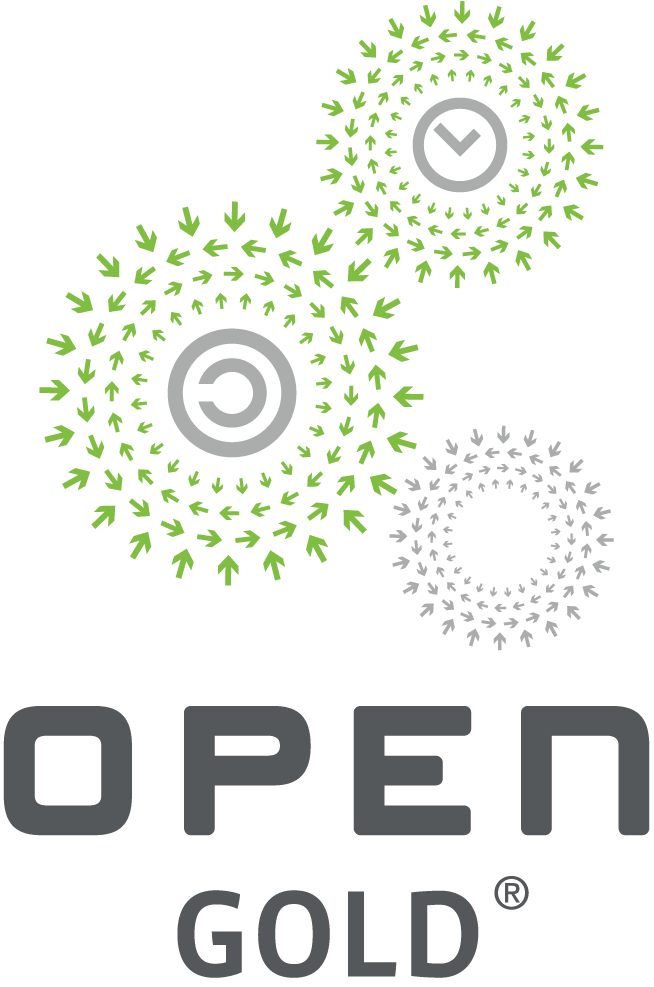 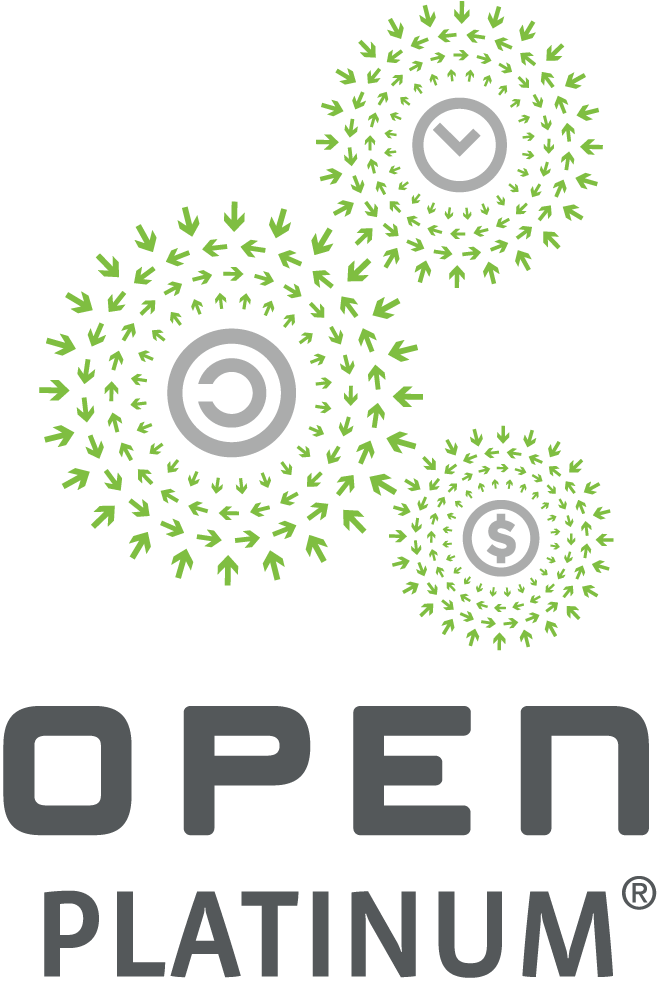 Please use one of these logos if your facility is an OCP Ready™ facility or you’re hosting an Experience Center.
Please use this logo if your product has been approved through the OCP S.A.F.E. program.
Please use one of these logos if your product has been recognized as an OCP certified product.
Please use this logo if you are hosting an area in the Innovation Village.
Please use this logoif you are an 
OCP Solution Provider.
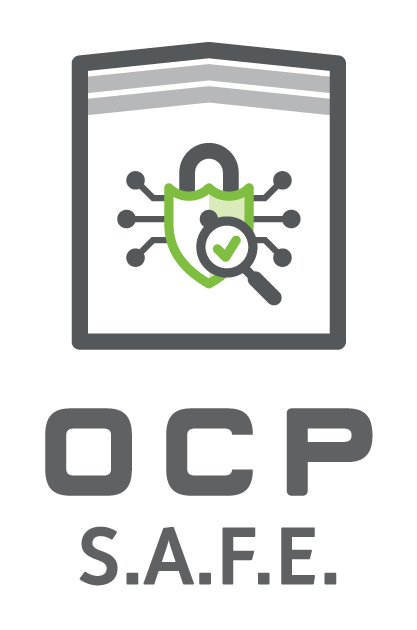 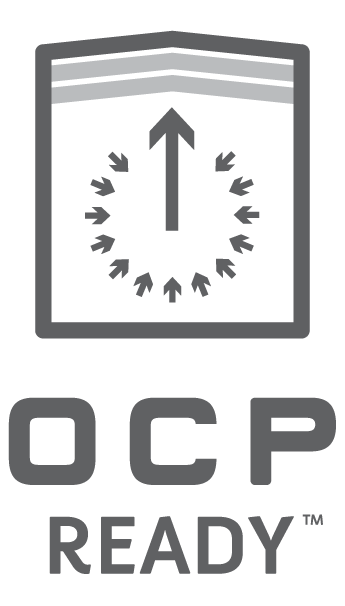 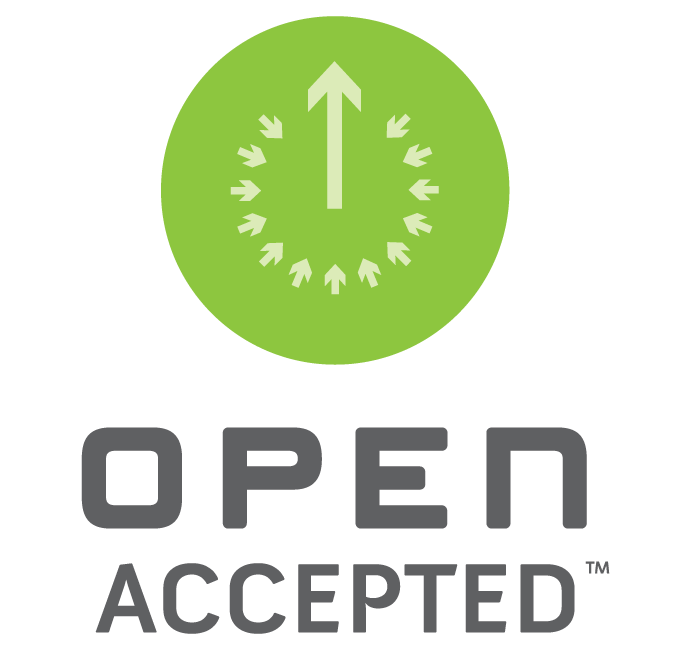 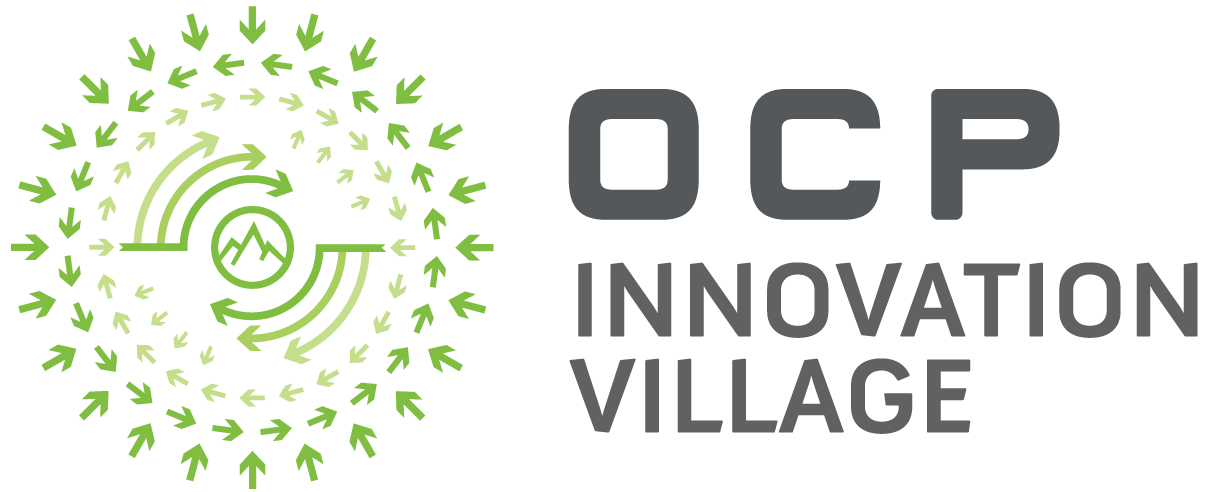 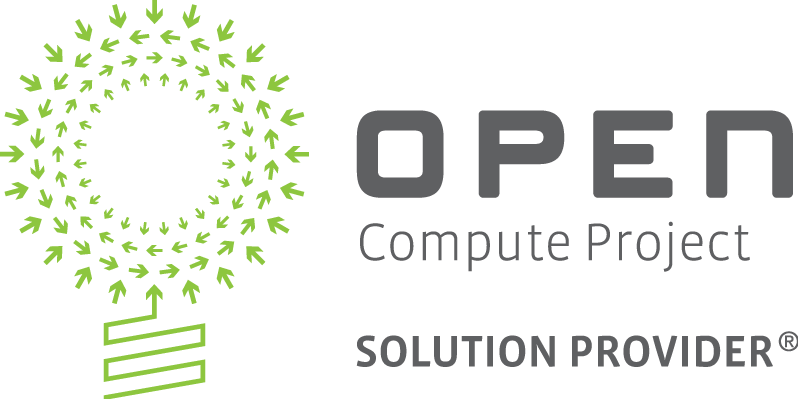 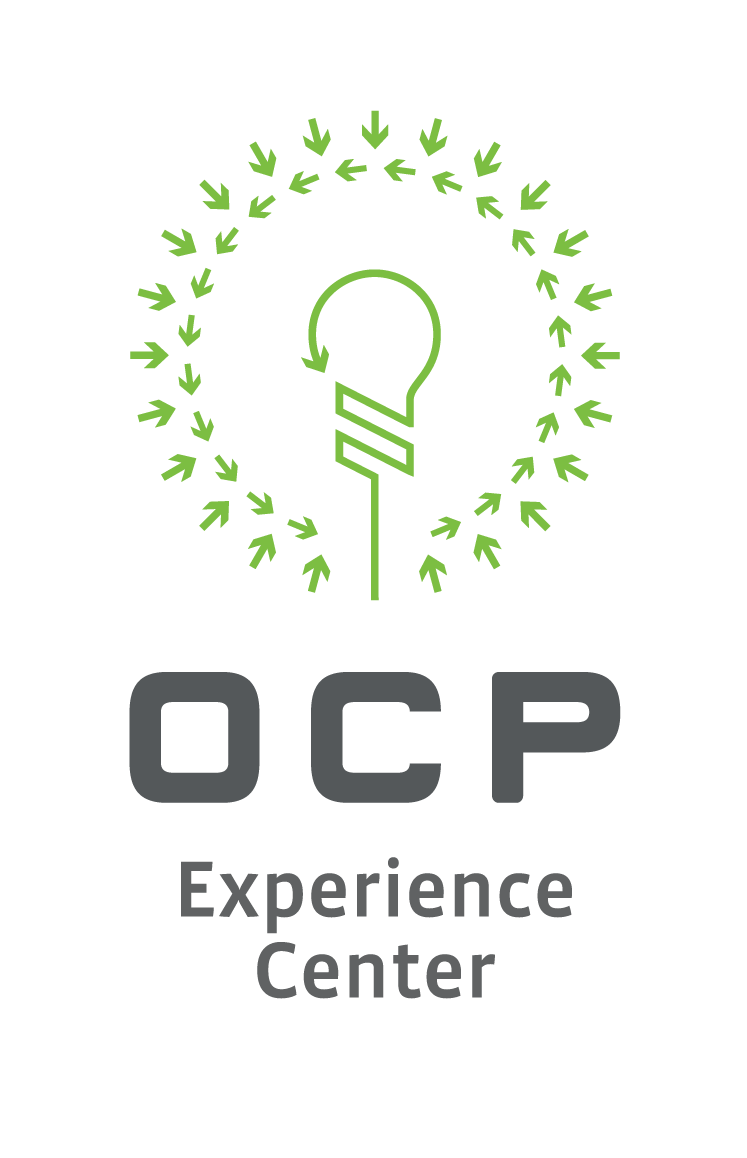 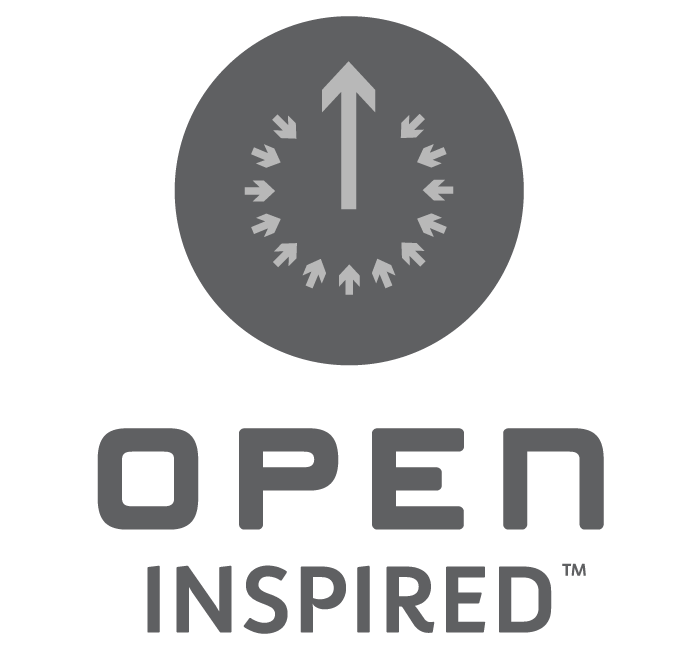 Please use the appropriate icon representing the Regional Project Group.
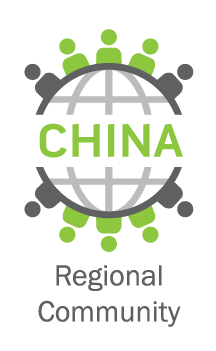 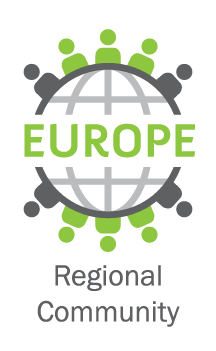 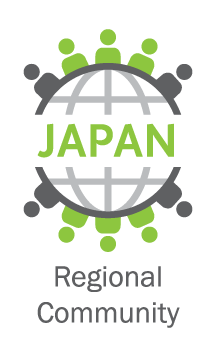 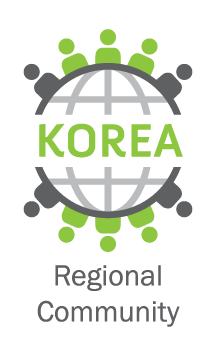 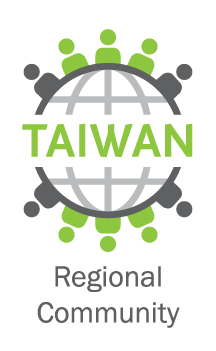 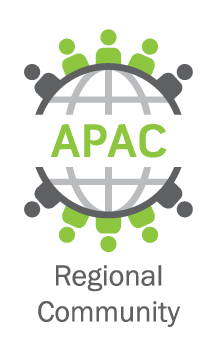